Collective Responsibility& Co-Teaching
Kelli, Carole & Melissa
Go to www.menti.com 
Code 435929
[Speaker Notes: Example poll – you can alter or make a new one for your school.
All the staff in my school understand and follow the cellphone use policy  OR All the staff in my school understand and follow the same rules for the playground.]
NORMS
Start on time; end on time.         
Know what is expected of you and be prepared for meetings.  
Stay on task and be an active participant. 
No sidebars.   
Teamwork with clear direction.        
Plan breaks with a beginning time and an ending time. 
Respect each other’s ideas and opinions, time, school culture and confidentiality. 
Set cell phones on vibrate, and use them throughout the day in a professional manner.  
Value honesty, trust, and humour in all we do. 
Include follow-up to indicate success.
Our Collective 
Responsibility
[Speaker Notes: Kelli – bring back what this group collectively decided on – let’s get aligned to be part of the presenation]
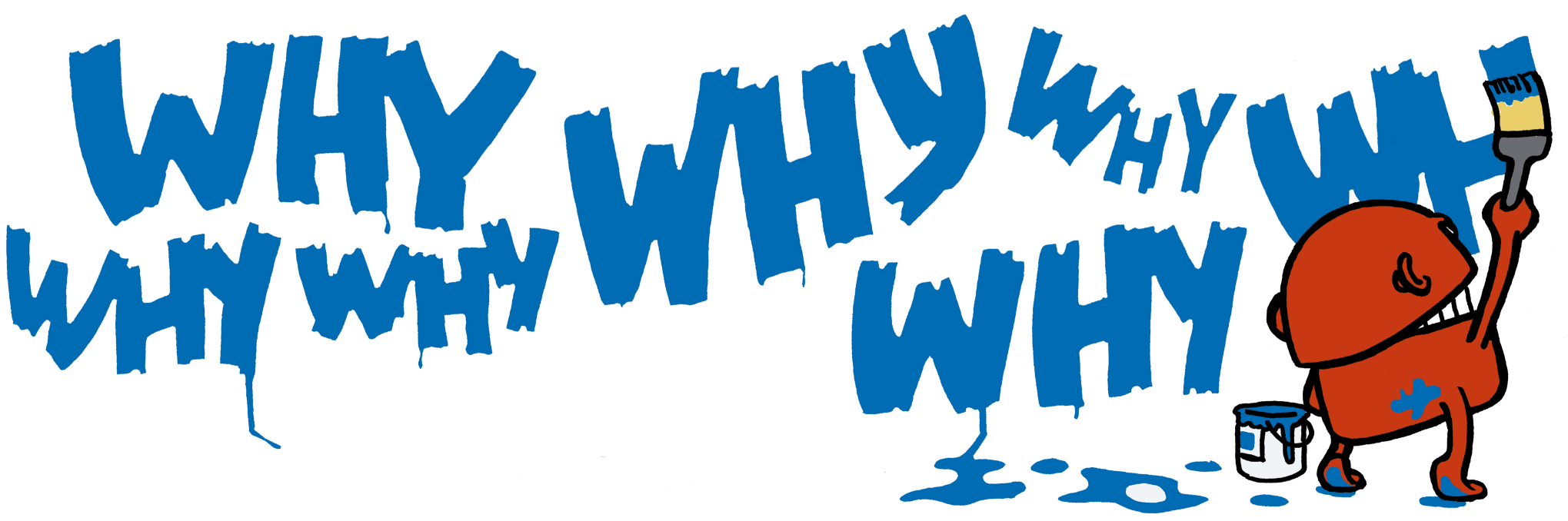 We want to be ready for co-teaching 
in our schools.
So what is 
Collective responsibility?

All members of the school (including but not limited to administrators, teachers, counselors) accept responsibility for the students’ success or lack thereof.
[Speaker Notes: Melissa]
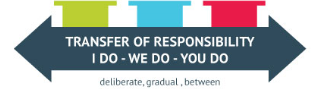 My Kids
to
Our Kids
[Speaker Notes: Melissa  -5 words or less snapshot of CR]
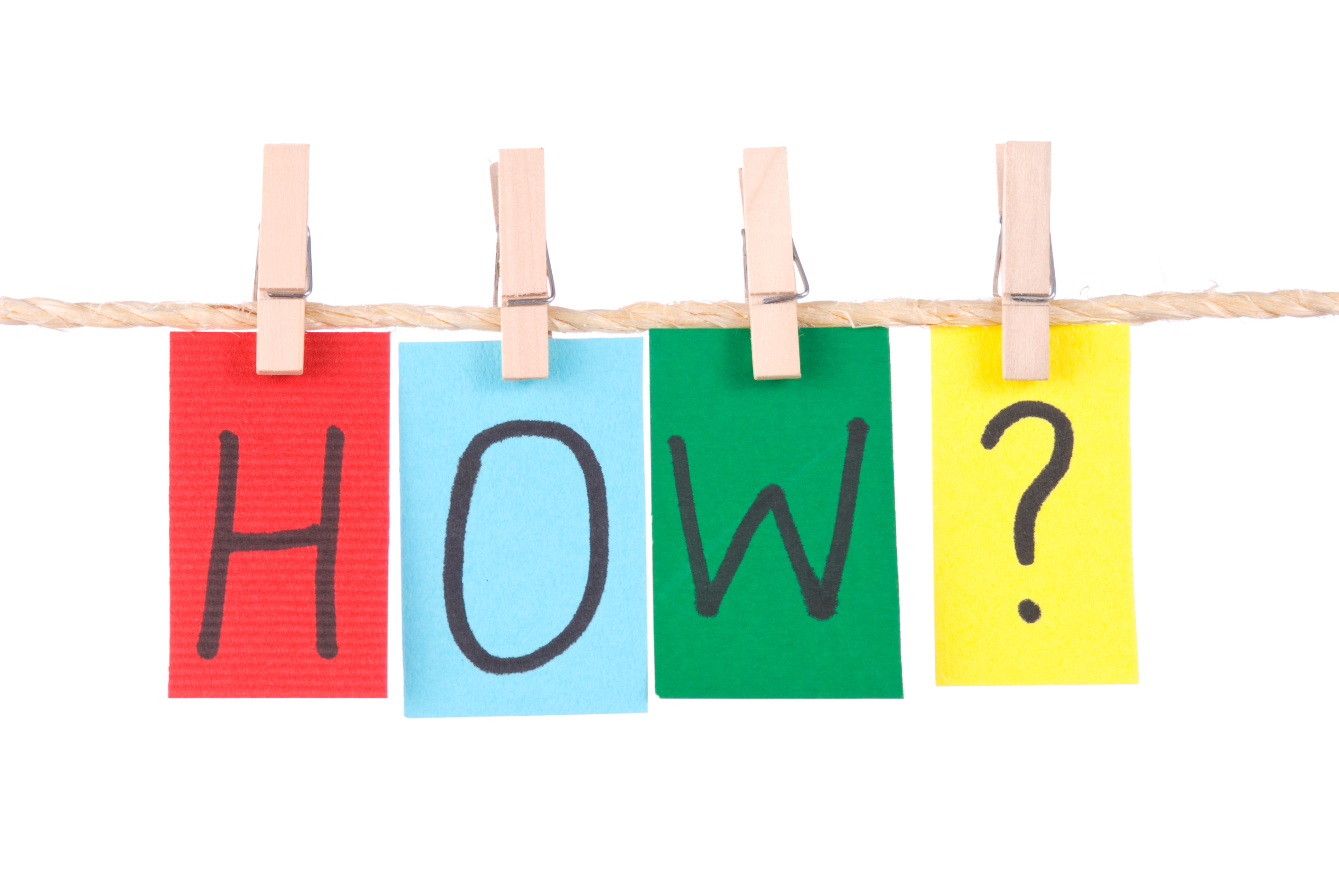 How do we get ready for co-teaching?
[Speaker Notes: Carole – not just student support any more]
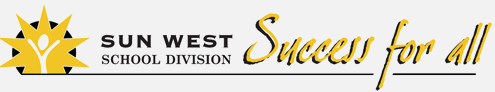 Achievement
As a division collective, we believe all students can succeed at a high level following the PeBL philosophy using the 
PeBL implementation process, the REORDER Framework and the Transfer of Responsibility.
Engagement
Well-being
[Speaker Notes: Kelli]
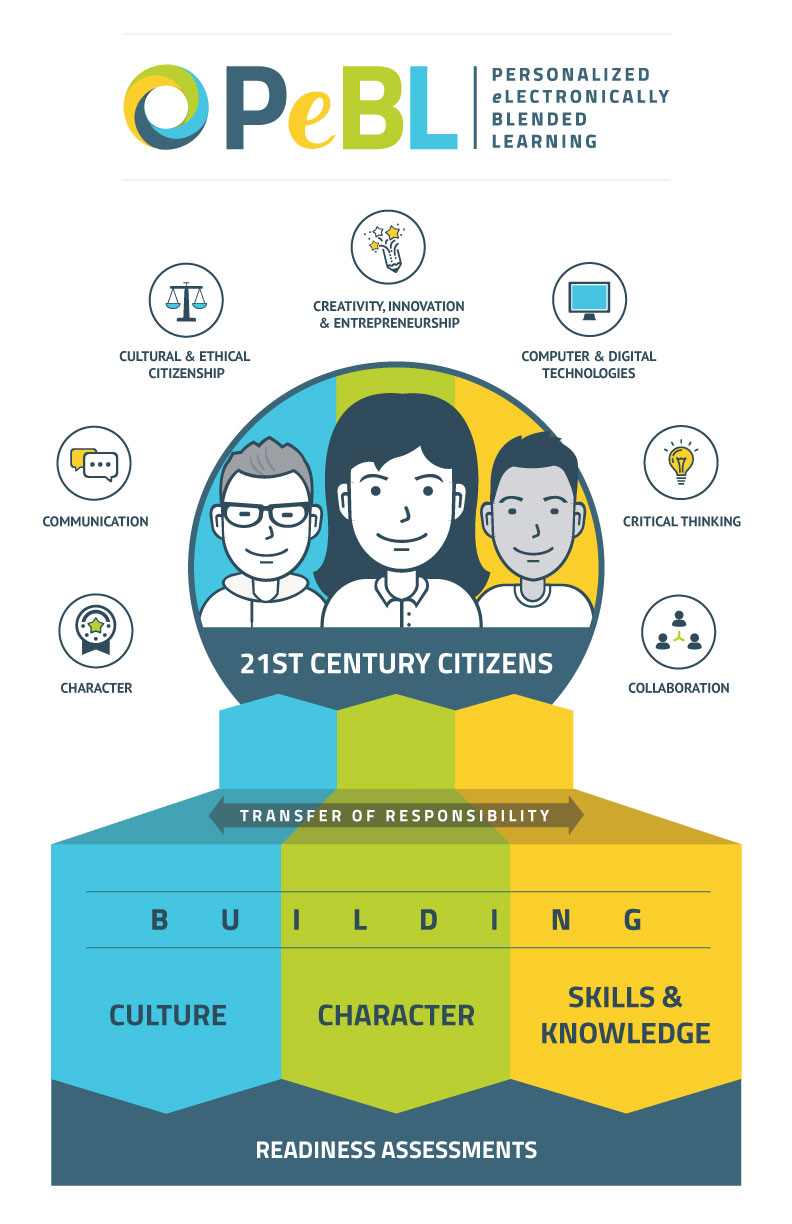 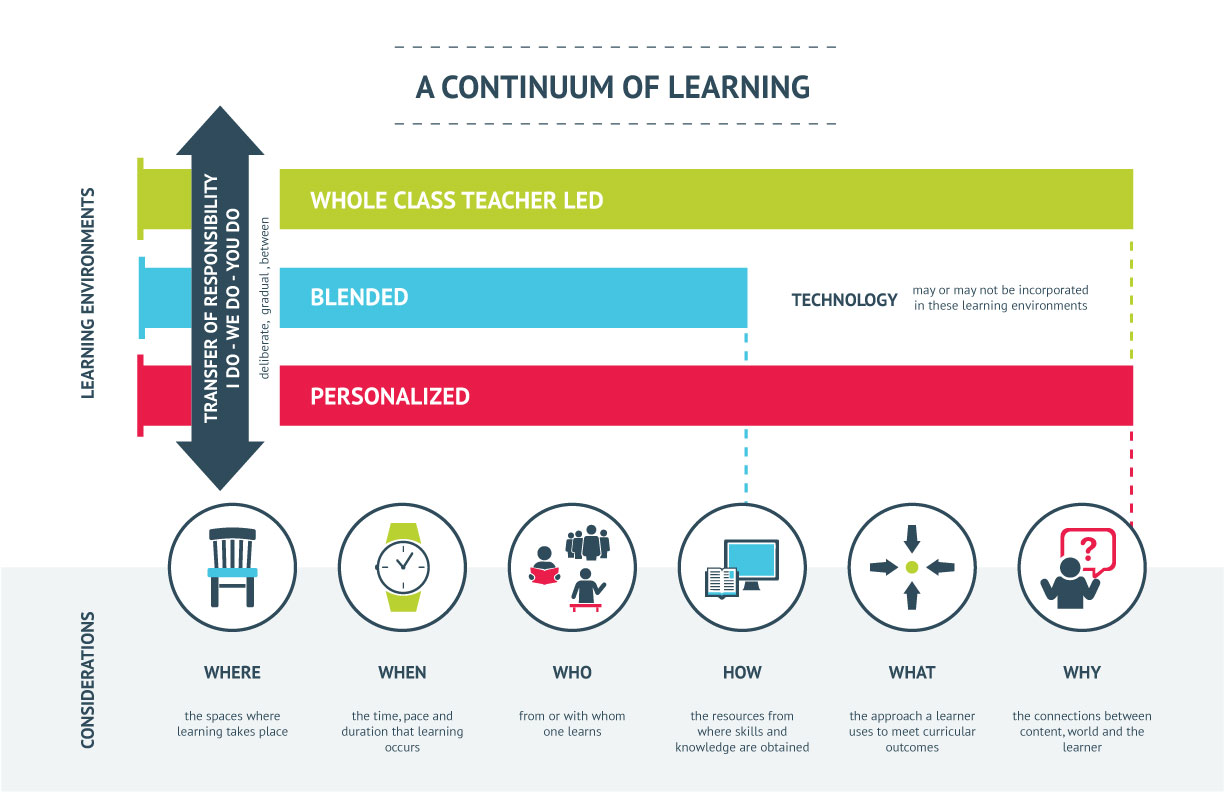 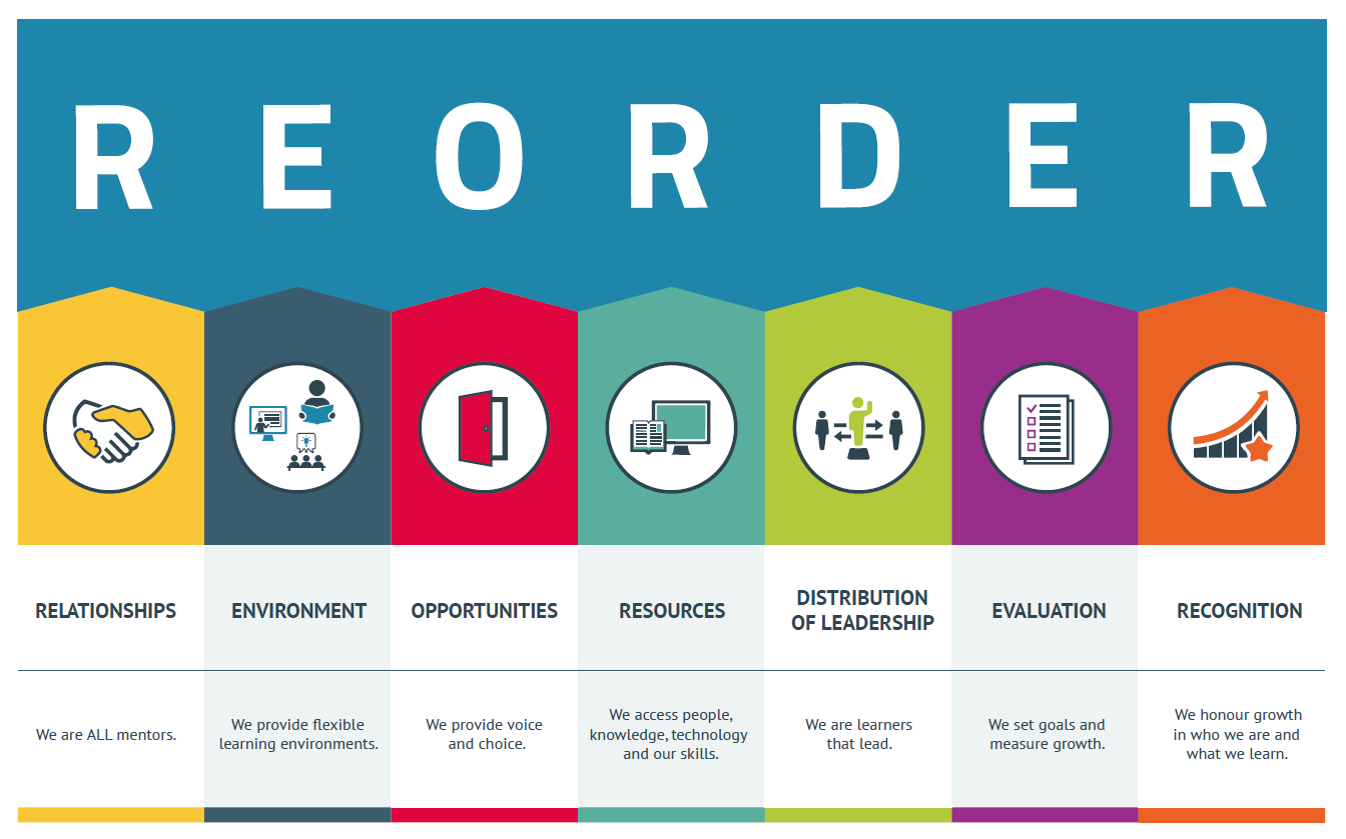 [Speaker Notes: Kelli]
Poll Responses on
Collective Responsibility
[Speaker Notes: Choose one and reflect – How many can say yes? And those for you that say yes   ……..Can you say yes for your entire school community?
Kelli – click to results from our poll
Collective responsibility doesn’t just happen – you need to make it happen]
Does your school community collectively believe that all students can succeed at a high level following the PeBL philosophy using the PeBL implementation process, the REORDER Framework and the Transfer of Responsibility?
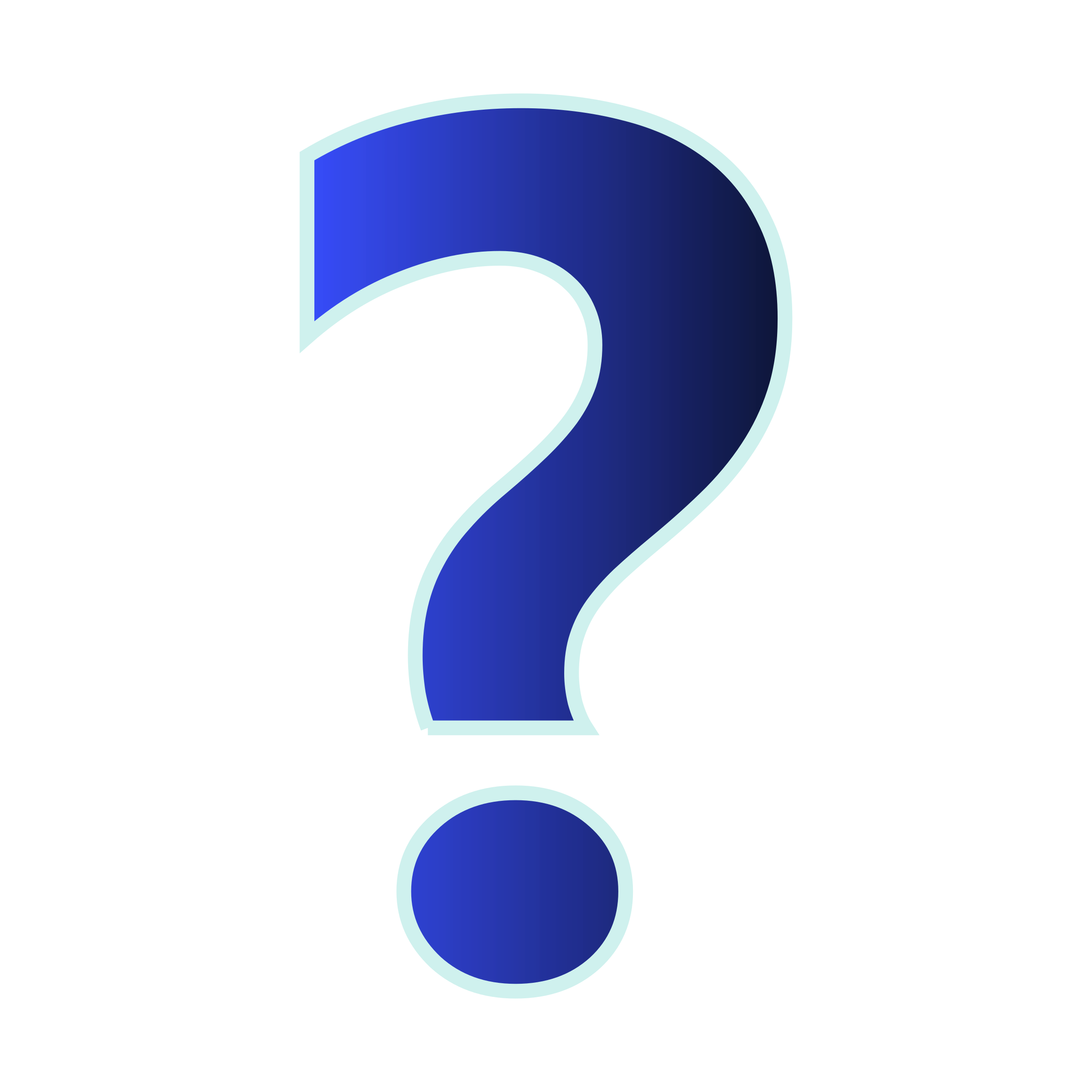 [Speaker Notes: Melissa - Loaded question - Quiet 2 minute Self –Reflection- Be honest – can we fully say this? How can we move towards this?
Which stakeholders need to move?  How can you help move them?  Jot yourself some notes for the next 2 minutes.]
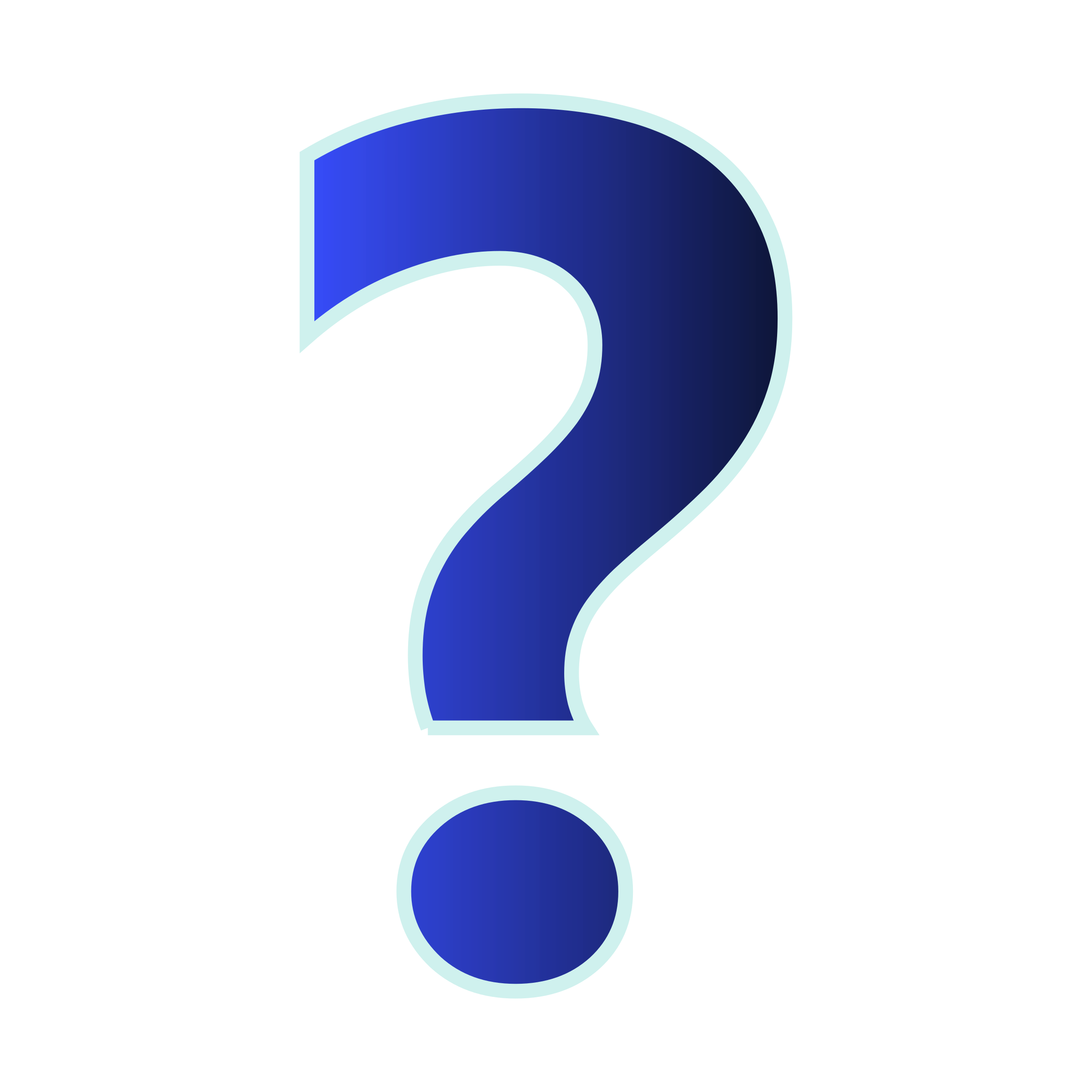 What would be people see, hear and feel to let visitors know that your school community believes in Success for All using the PeBL philosophy, REORDER and Transfer of Responsibility?
[Speaker Notes: Kelli - Turn & Talk – Pose question – What promise does your staff need to collectively make together to make this happen? 
Is there value in having all staff believe in and promise to do this?]
Success for All
Collective Responsibility
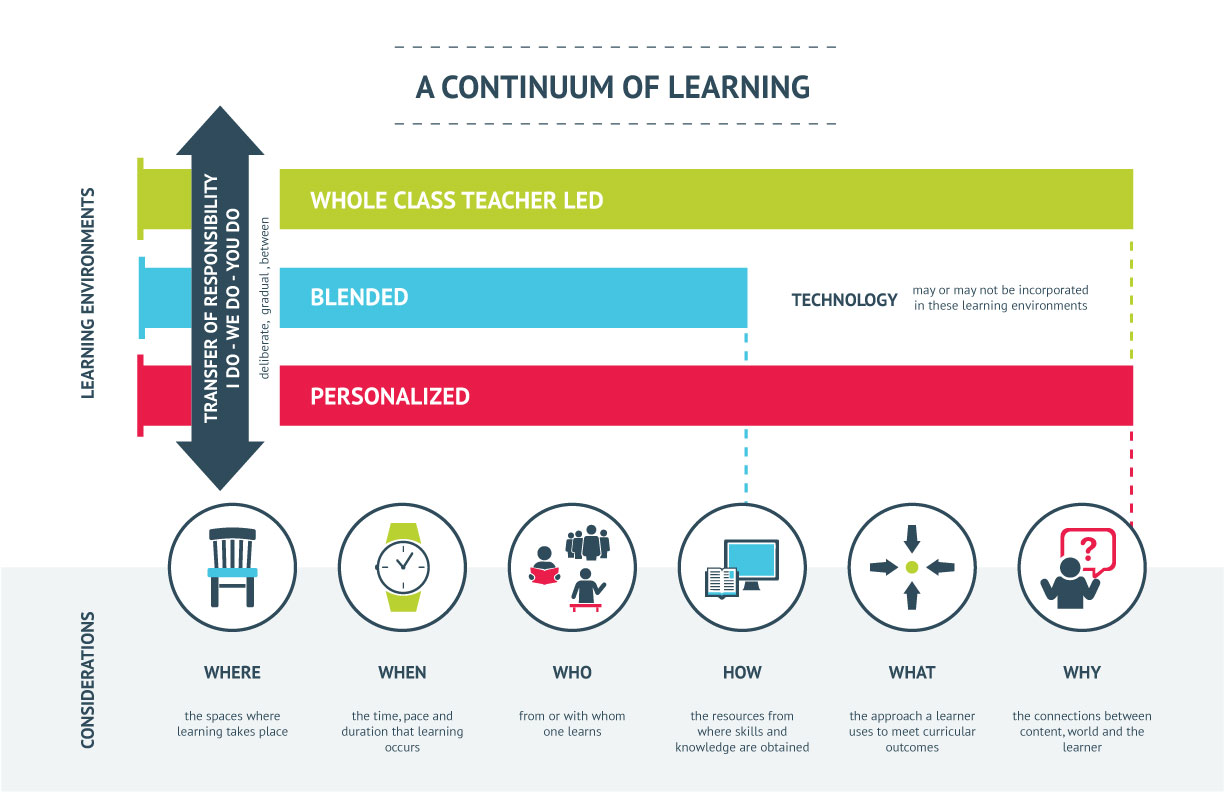 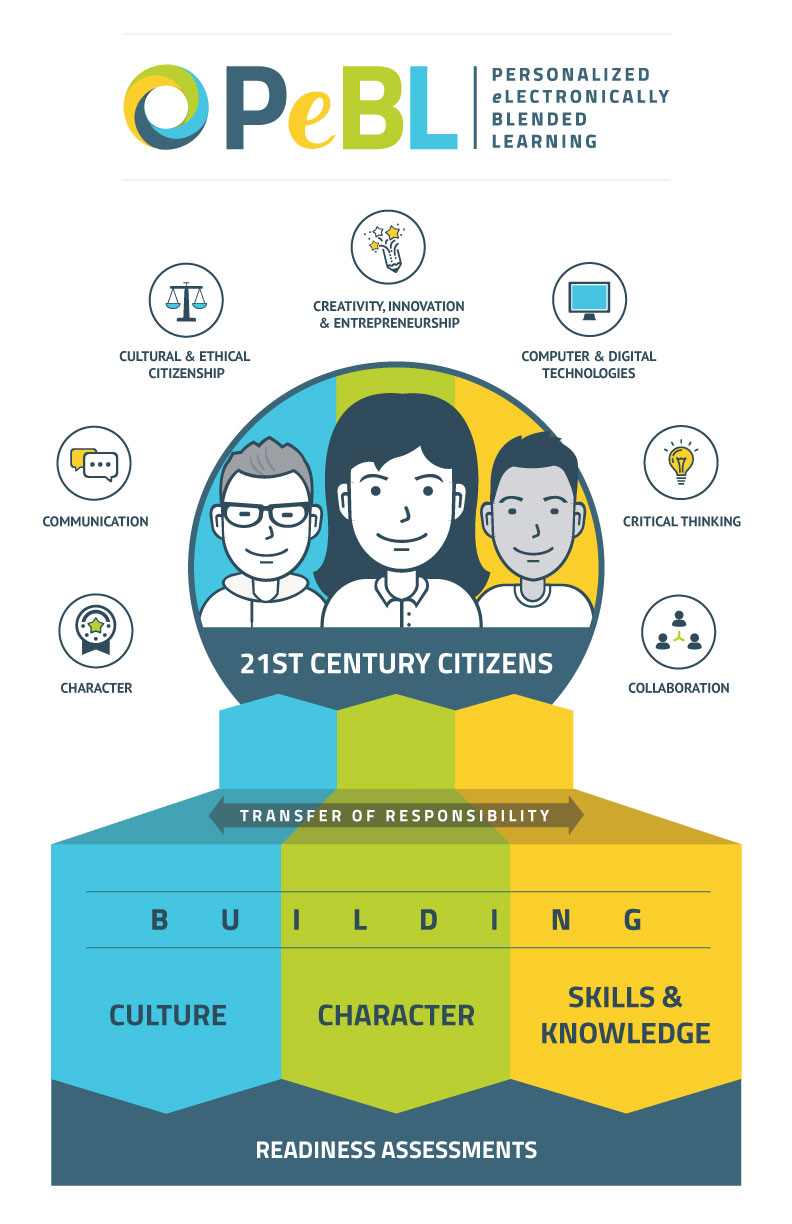 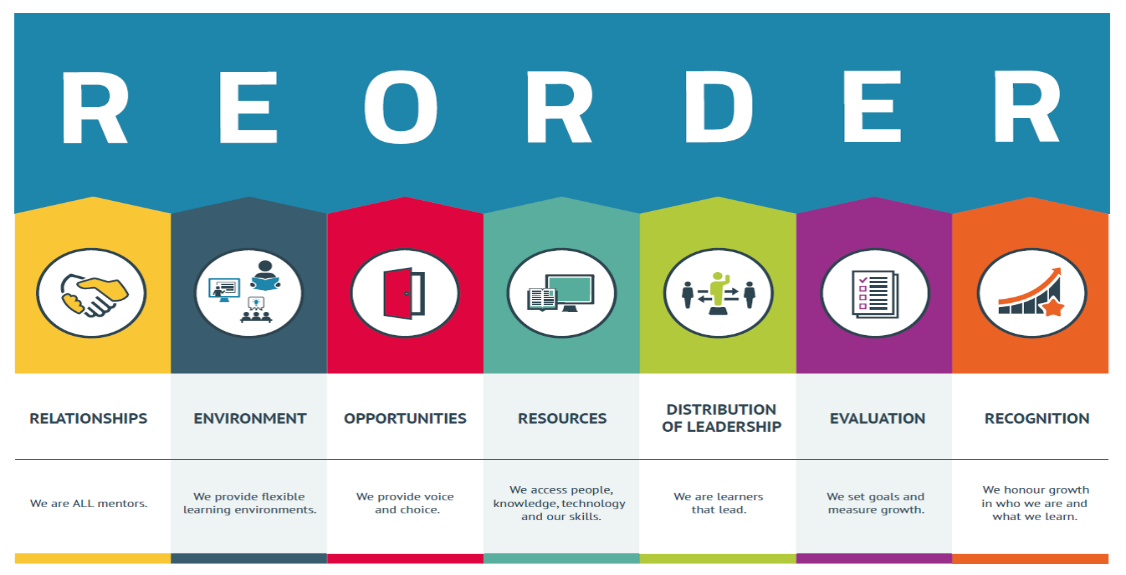 [Speaker Notes: Kelli - Your staff needs to believe in this for co-teaching or any teaching strategy to be successful.]
“We may not get to decide which kids to serve, but we do get to decide the kind of climate in which we want to serve them.”

Culturize Page 15
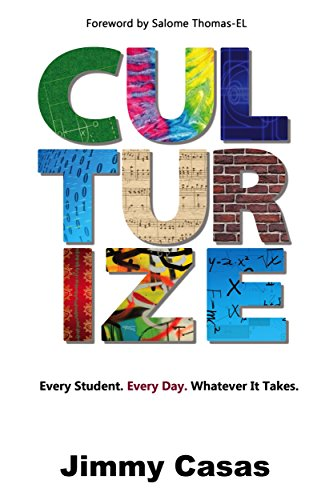 [Speaker Notes: Carole – connection to our book study.]
Every student needs a champion/mentor (Relationships)

High expectations for all (Recognition & Evaluation)

Carry the banner  - Positivity & Growth Mindset (Relationships & Distribution of Leadership)

Be a merchant of hope (Relationships, Environment & Opportunities)
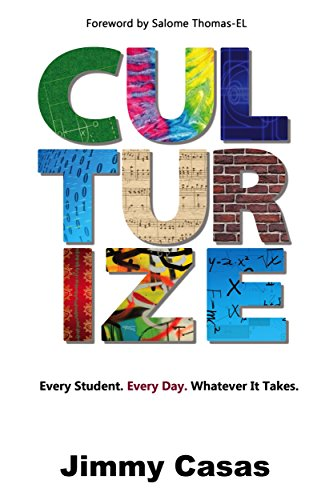 [Speaker Notes: Carole – connection to our book study.]
Co-Teaching

“The essence of co-teaching is about building a professional relationship between the co-teachers, which is motivated by the drive to increase student achievement.”

Magiera, Simmons, Marotta, & Battaglia (2008).
Pockets of Collective Responsibility – may be ready for co-teaching
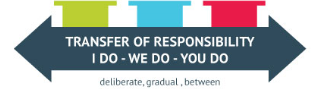 [Speaker Notes: Kelli – how we can transfer the responsibility.
Today we will show you how to identify those pockets that are ready – or how to get people ready for co-teaching if they are not already ready.]
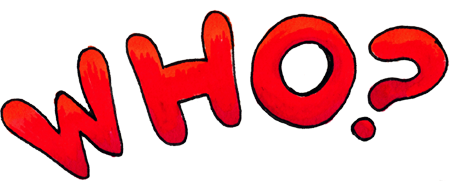 ...can be a co-teacher?

Teachers
PeBL Mentors
Student Support Teachers
Administrator
[Speaker Notes: Melissa – it really can be anyone – think beyond student support]
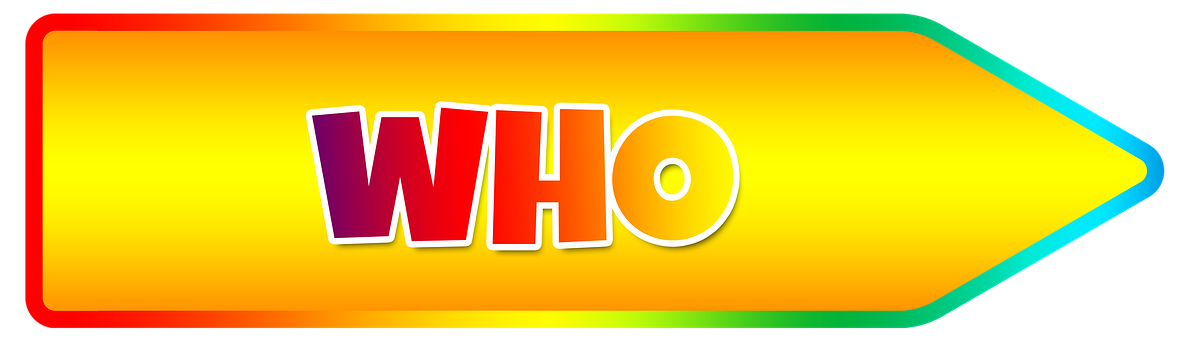 ...can Support co-teaching

Librarians
Educational Assistants
Parents
Community members
[Speaker Notes: Melissa]
Co-teaching Readiness Assessment Checklist

Co-teacher Interest

Administrator supports by providing time and resources 

Co-teacher Collaborative & Flexible Mindset

REORDER Culture evident in both classrooms
[Speaker Notes: Melissa 
-Refer to your handout – front page – just addressing the top part now
-You need to be SOLID on this checklist before you get moving – if not work on these things in your school to prepare. 
*Give the SBAs the handout Co-Teaching Survey – guiding questions for readiness]
Co-teaching Readiness Assessment Checklist

Risk Taking & Safe Environment (Trust)

Co-teachers/Students in both classes have similar understanding of 21 CC’s

Most students are able to self-regulate

Schedules are flexible and align
[Speaker Notes: Melissa]
Co-Teaching Readiness
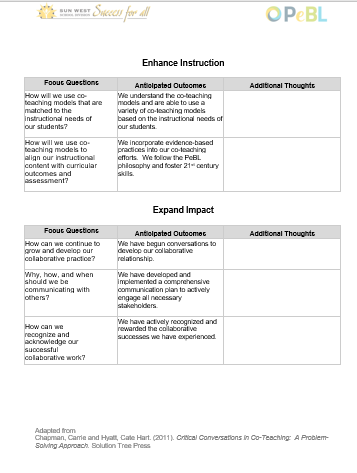 What are the critical conversations that need to happen between co-teaching partners?
[Speaker Notes: Carole - Staff MUST dialogue BEFORE the decision is even made to co-teach.  It’s critical that they believe the same things and are on the same page. 
Document – there are the conversations our teachers need to have
*Give the Co-teaching Survey]
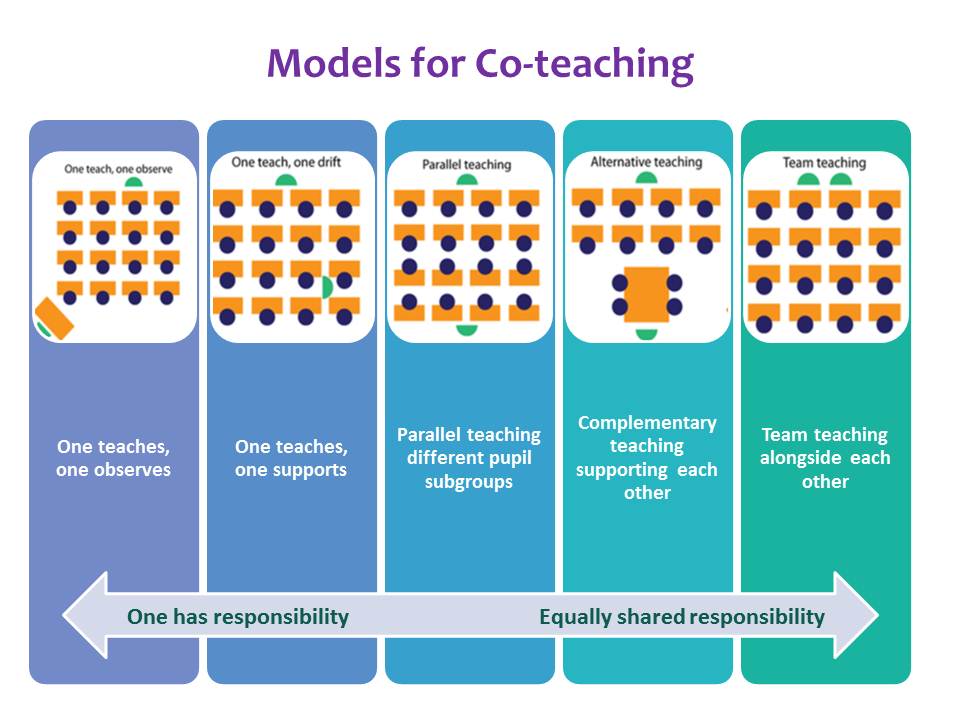 Turn & Talk:
What is the difference between the Mentorship & Co-Teaching Models?
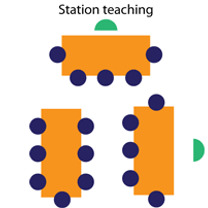 Mentorship
Co-Teaching
[Speaker Notes: Melissa –Table talk  What is the difference between the Mentorship Models and the Co-Teaching Models? 
What do you see as the difference between the models?
Do you feel one supports the PeBL philosophy more than another?]
The Process
<Critical Conversations> 
throughout the process

Readiness Assessments
Planning
Instruction
Assessment
Reflection
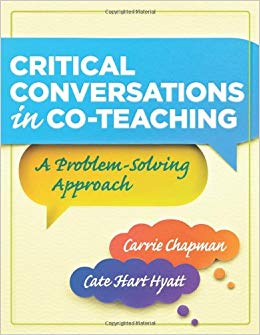 https://www.solutiontree.com/free-resources/specialneeds/ccct
[Speaker Notes: Melissa - Suggested Purchase for all Triad members – on handout & key messages are on the back of your handout]
What do we want our kids to know?

How do we know if they know it?

What do we do if they don’t learn it?

What do we do if they already know it?
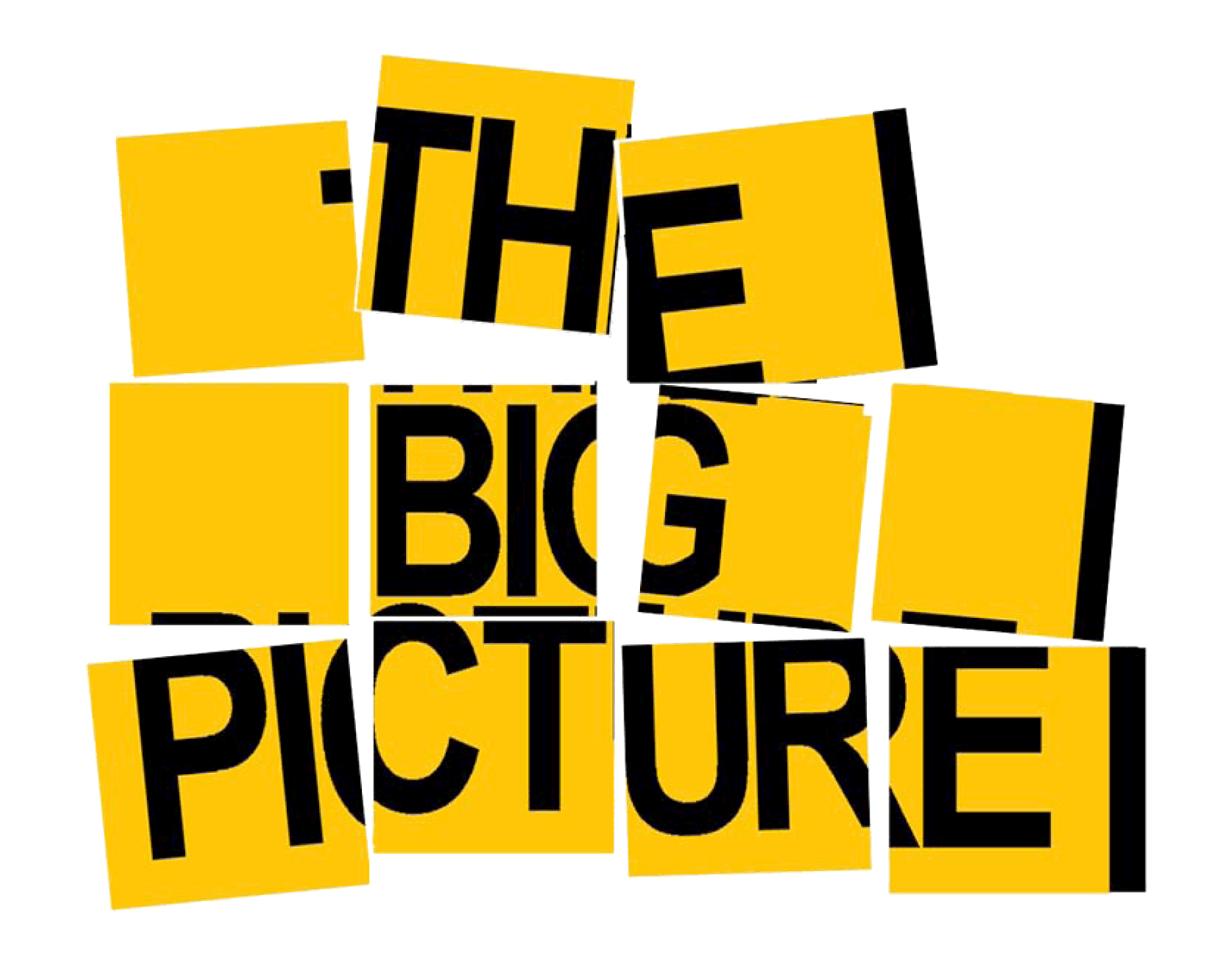 [Speaker Notes: Melissa – continuous in co-teaching and all teaching]
Readiness Assessments 
(initial and ongoing)
Critical Conversations


1. Engage Partners (Collective Responsibility, Relationships & Distribution of Leadership )


Are we ready and committed to co-teach?
What might our shared vision be?
[Speaker Notes: Kelli]
Planning for Instruction (ongoing)

Critical Conversations

2. Enhance Instruction (Opportunities, Resources, Distribution of Leadership, Recognition)


What are you going to do together that is better than what you could have done individually?
[Speaker Notes: Carole]
Planning & Assessment (ongoing)

Critical Conversations

3. Examine Data:  (Evaluation; Resources, Opportunities)


How will we use data in our co-teaching to improve instruction and learning?
[Speaker Notes: Melissa]
Reflecting (ongoing)

Critical Conversations

4. Expand Impact (Relationships, Environment, Opportunities, Resources, Distribution of Leadership, Evaluation, Recognition)

What might add value to our instruction and co-teaching implementation? (where do we go from here?)
[Speaker Notes: Kelli]
What is the SBA Role in Co-teaching?
The plans should include:

Co-teaching Walkthrough (review & reflect)
Time for collaboration and planning (flexible use of time)
Transfer of responsibility
Sharing and involvement with the outcomes/I cans
Students have voice and choice in the planning
[Speaker Notes: Melissa – refer to rest of the front of your handout – this is YOUR role. 
You need to carve out time to make this happen well at ALL stages.  Not just the actual teaching.]
What is the SBA Role in Co-teaching?
The plans should include:

PeBL Planning Template (Resource Bank)(including 21 CC’s)
Ensure that the co-teaching has a larger impact than what they would do if they were not co-teaching
Accountability
[Speaker Notes: Melissa finish the role 
***Give the walk through checklist – you can do this with a regular walk through 
You do the first page front/back; teacher complete the last page.
Review the walk through – Do you have 2 or more staff members ready to do this? Can you target them to use as a model example.]
https://www.youtube.com/watch?v=hrprg1r7kSs

Complete the Walkthrough Checklist for the teachers in the video.
[Speaker Notes: Carole - Complete the black & white copy of the walkthrough 
Talk about it at your table for a few minutes.]
The First Pancake
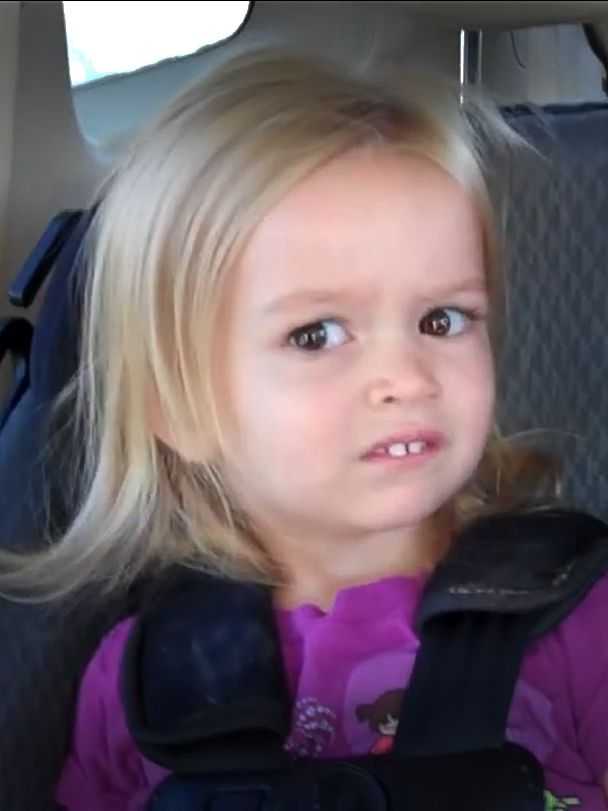 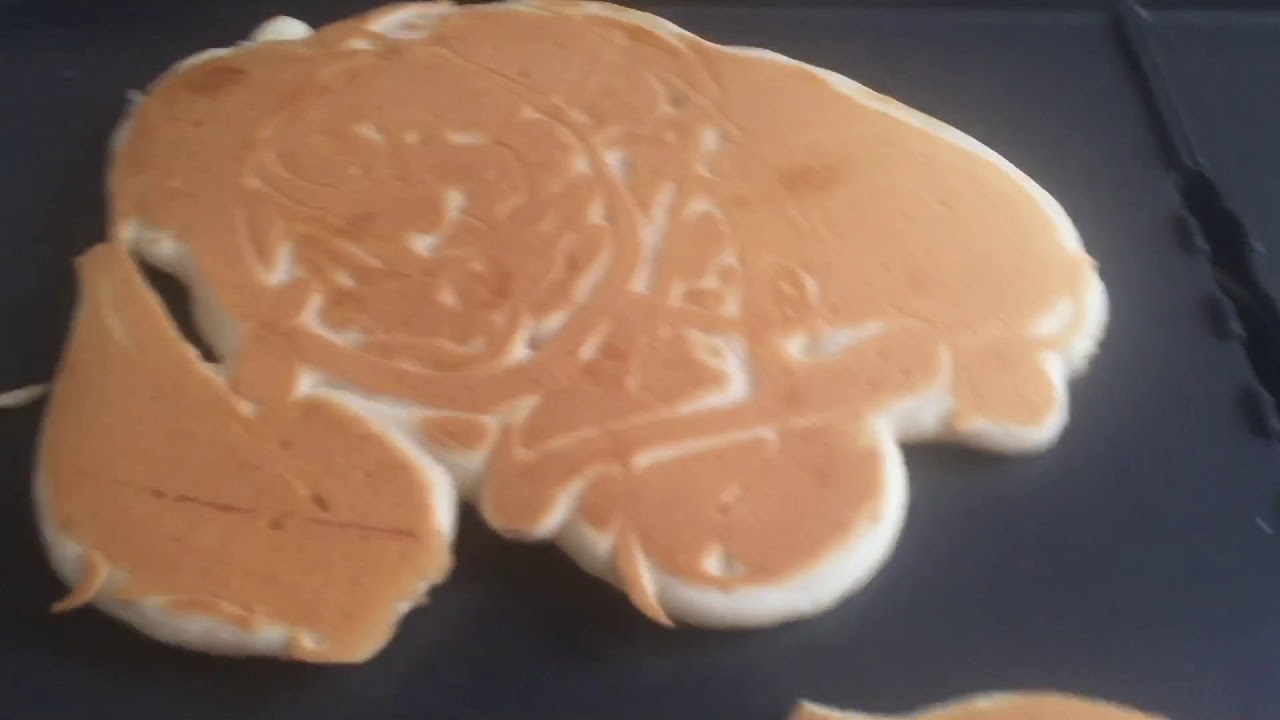 [Speaker Notes: Melissa  - it may be a bit messy, but it still tastes good and fills you up and does the job.  It’s really ok if it’s not perfect.]
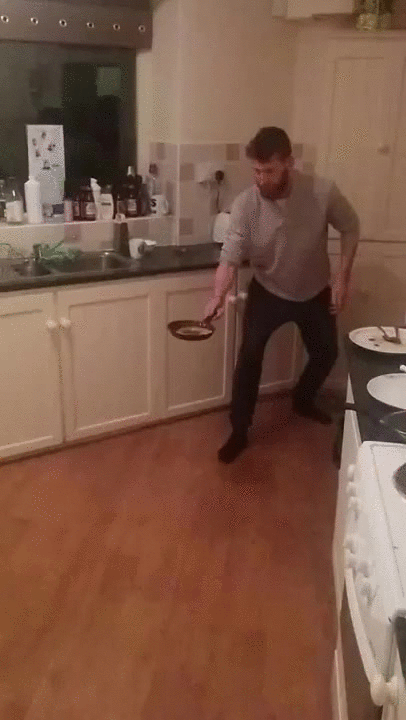 Over Time…
[Speaker Notes: Kelli – but over time with collective responsibility you will achieve either in small pockets or school-wide Success for All.]